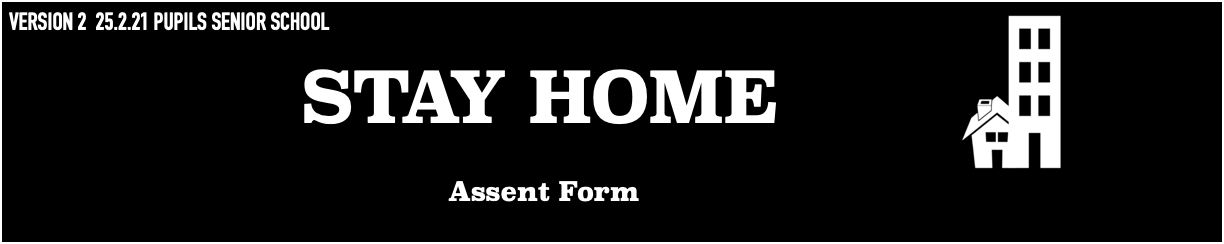 BIG Ideas
I understand that taking part in the study involves drawing maps of my ‘home’.

In addition, I understand I will take part in a focus group to talk about my map with the researchers. 

I understand that I can skip any questions  during the focus group that I do not wish to answer and that I can stop taking part in the focus group at any point in time. 

I understand that I am free to choose to participate in this research or not, that I am not obliged to submit my map and that I can stop my map being submitted at any time without giving a reason and without any implications for my school record. 

I understand that all information provided by me will be stored securely and anonymised. This means that my map is not being associated with  my name and will only be associated with my school and year group in the exhibition.


I understand that I can ask my teacher and the researchers any questions or discuss any concerns I have about the study. 


I assent to participate in this study conducted by Georgina Endfield at the University of Liverpool.
Only if you agree to take part:

Name:	Date:                         




Teacher  Signature